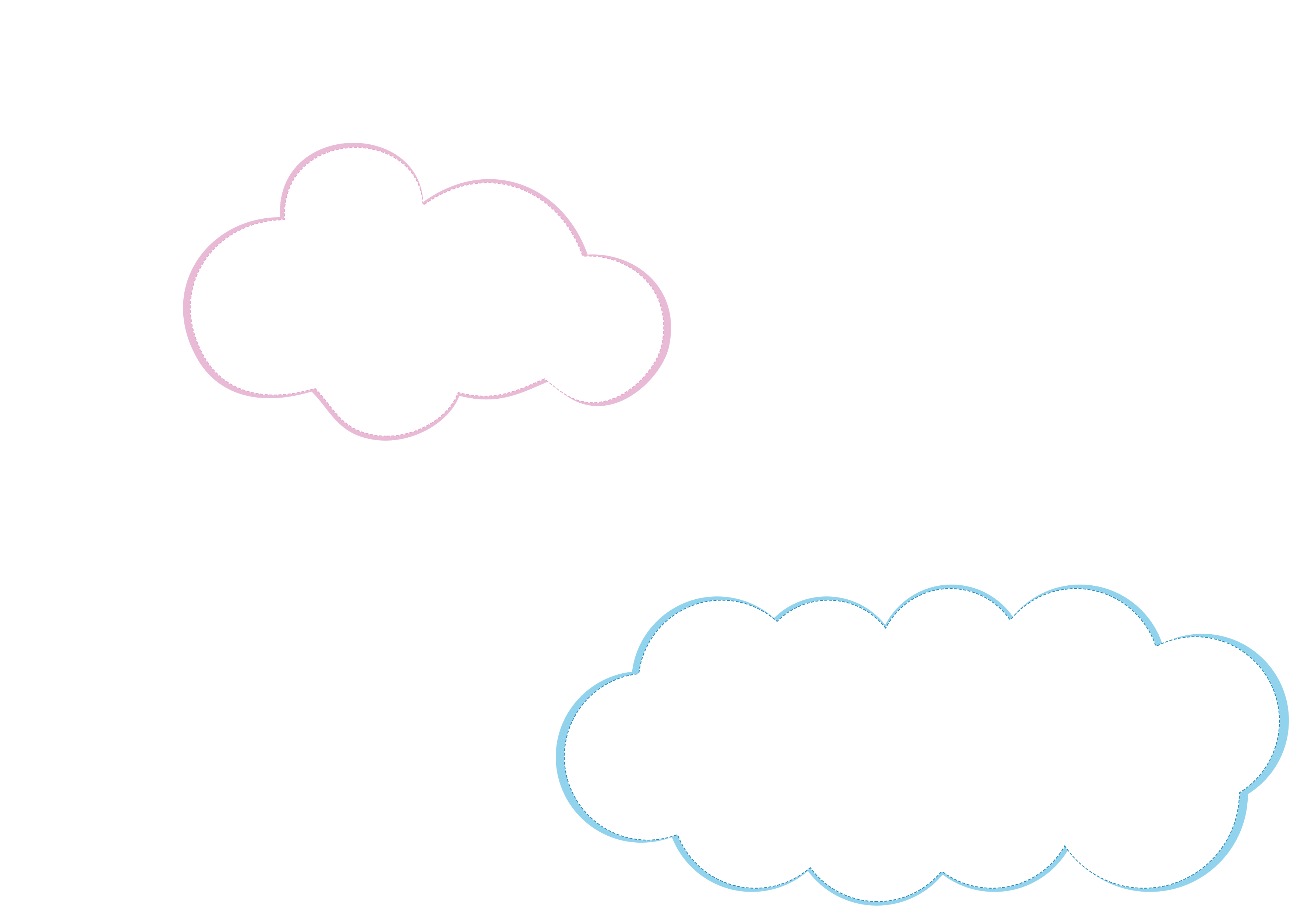 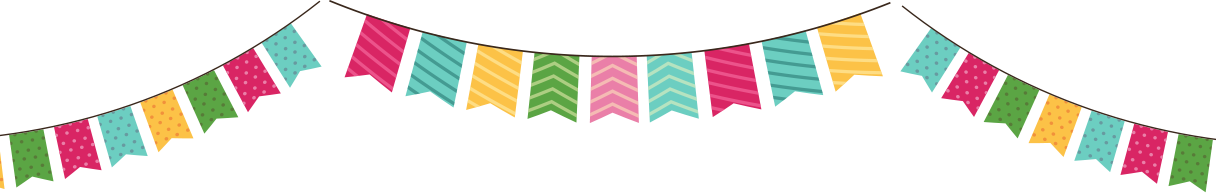 UỶ BAN NHÂN DÂN HUYỆN AN LÃO
TRƯỜNG TIỂU HỌC QUANG TRUNG
MÔN TOÁN LỚP 1
BÀI 18: Ôn tập phép cộng, phép trừ trong phạm vi 10
(Tiết 2)
Giáo viên: Nguyễn Thị Như
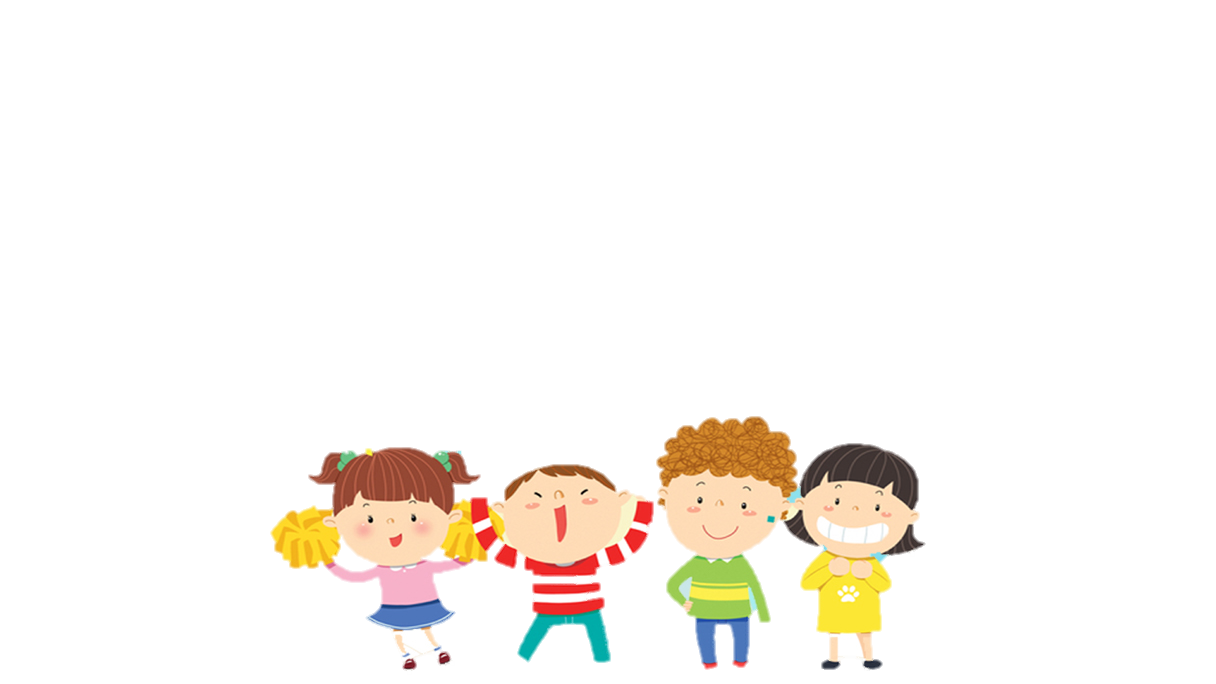 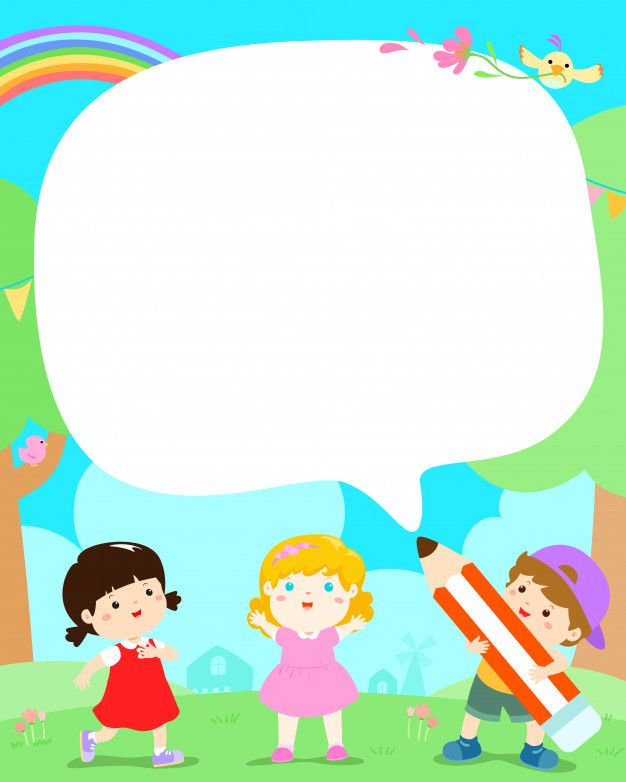 Thứ bảy ngày 24 tháng 12 năm 2022
Toán
Trò chơi
Bài 18:  ÔN TẬP PHÉP CỘNG, PHÉP TRỪ TRONG PHẠM VI 10
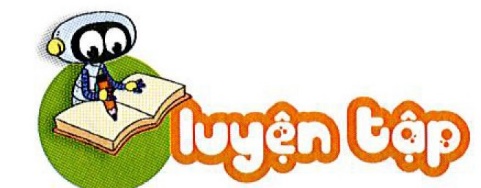 3. Từ các số dưới đây và các dấu +, -, = em có thể lập được các phép tính đúng nào?
AI NHANH HƠN
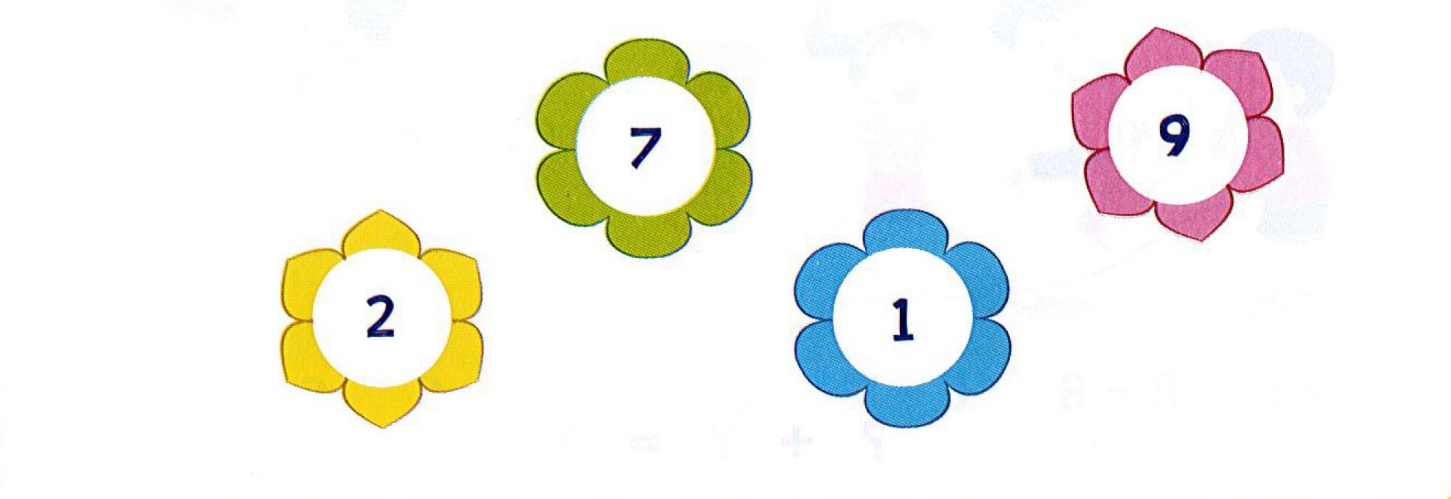 2 + 7 = 9
7 + 2 = 9
9 – 2 = 7
9 – 7 = 2
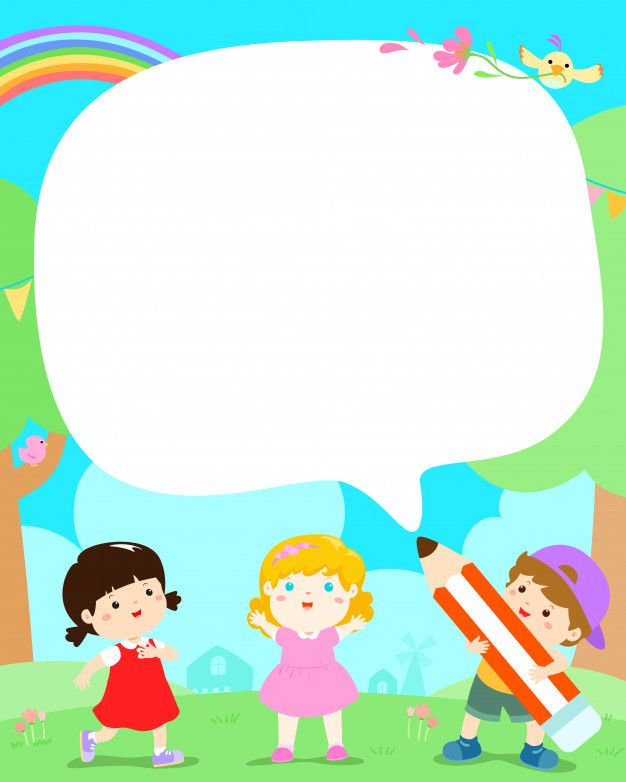 AI NHANH HƠN
4
0
2
3
1
5
HẾT GiỜ
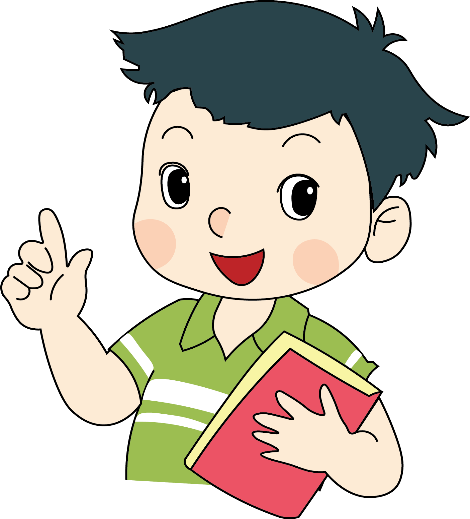 4
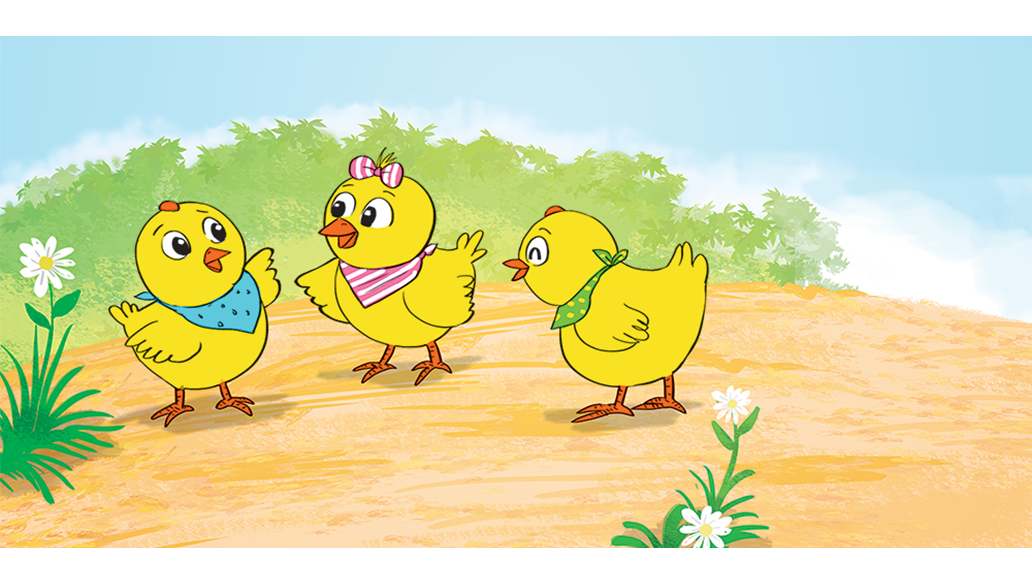 0
2
3
1
5
HẾT GiỜ
Có bao nhiêu con gà trong tranh ?
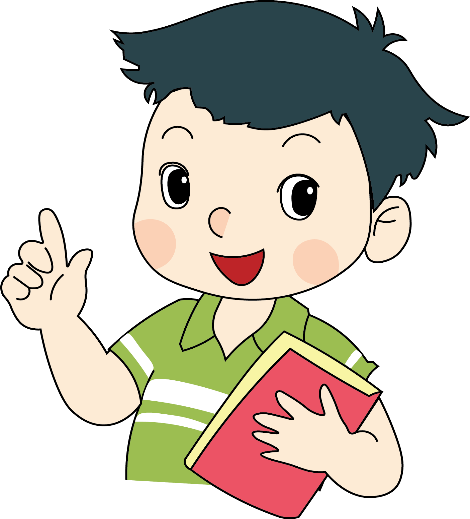 a. 3
c.  4
b. 2
4
0
2
3
1
5
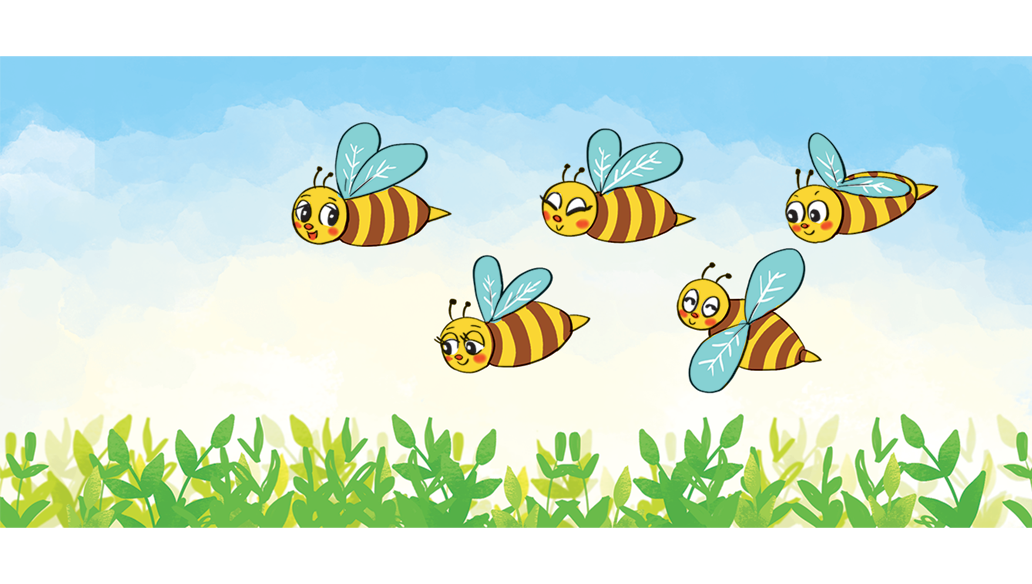 HẾT GiỜ
Có bao nhiêu con ong trong tranh ?
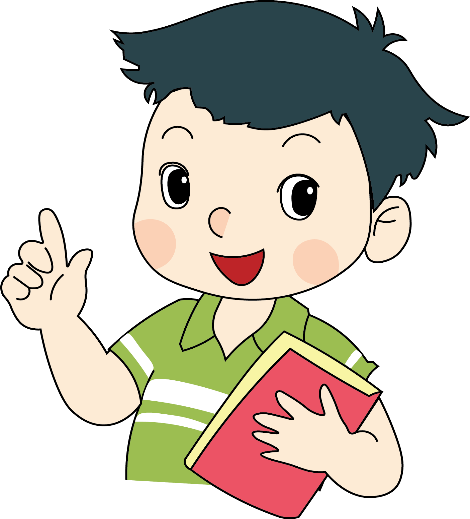 a. 3
c.  4
b. 5
4
0
2
3
1
5
Có bao nhiêu con cá trong bể ?
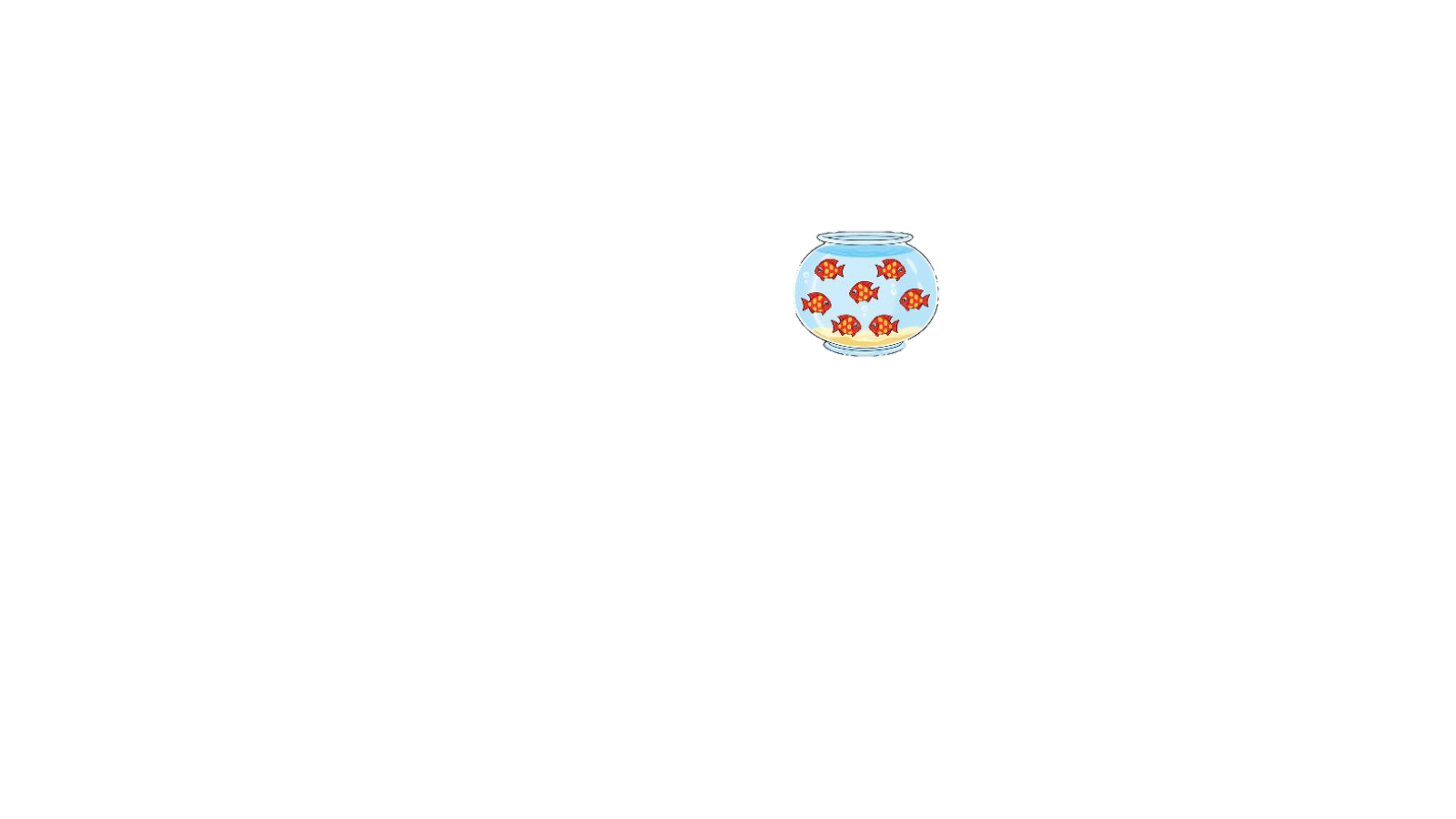 HẾT GiỜ
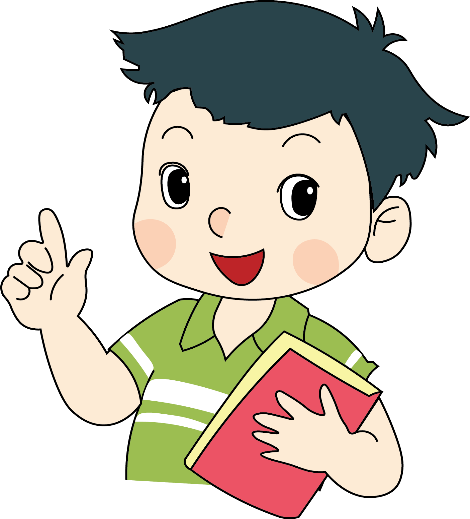 a. 5
c.  7
b. 6
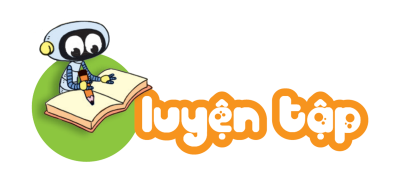 1. Tìm kết quả phép tính ghi ở mỗi toa tàu:
5
5
5
6
6
3
2
2 + 3
6 - 1
4 + 2
5 + 0
9 - 3
3 – 0
10 - 8
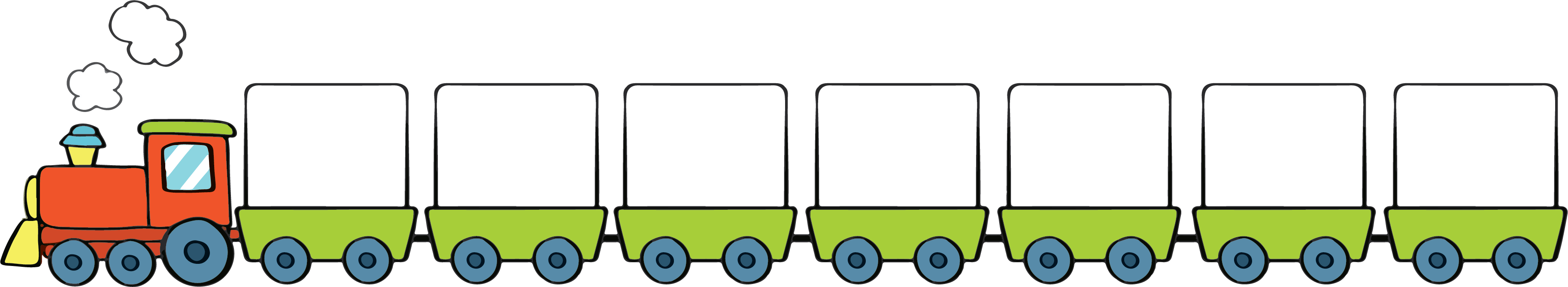 [Speaker Notes: Bấm vào toa tàu để ra đáp án]
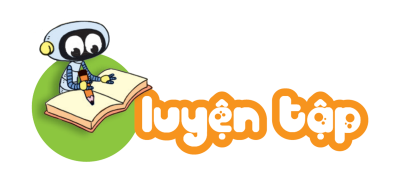 2. Số?
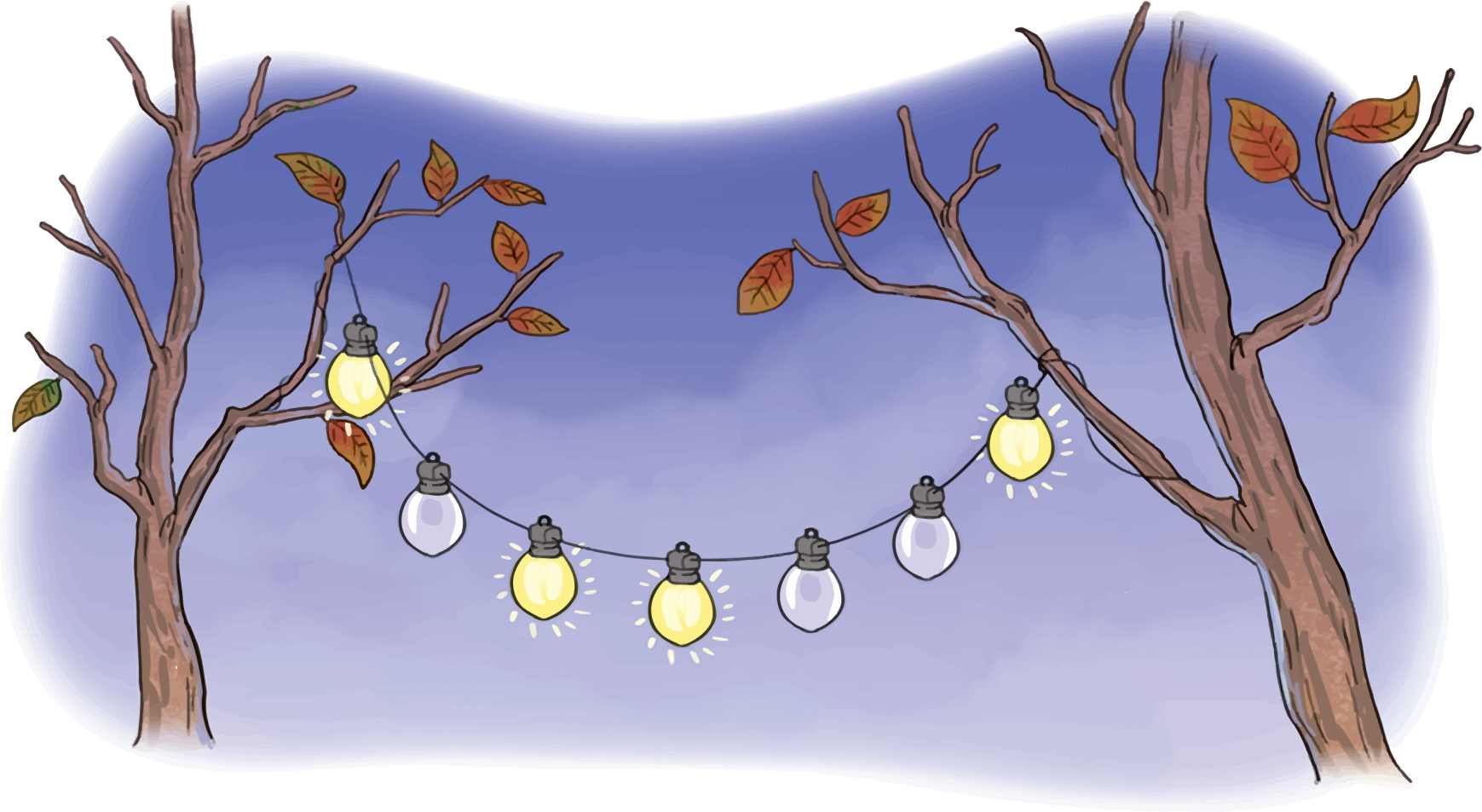 Có tất cả 7 bóng đèn sáng, tắt 3 bóng đèn. Hỏi còn bao nhiêu bóng đèn còn sáng?
-
7
4
3
=
?
?
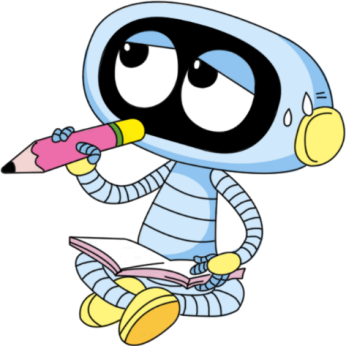 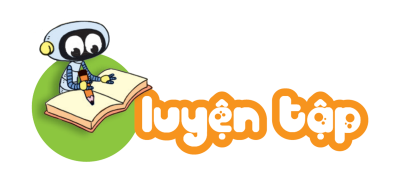 3. Số?
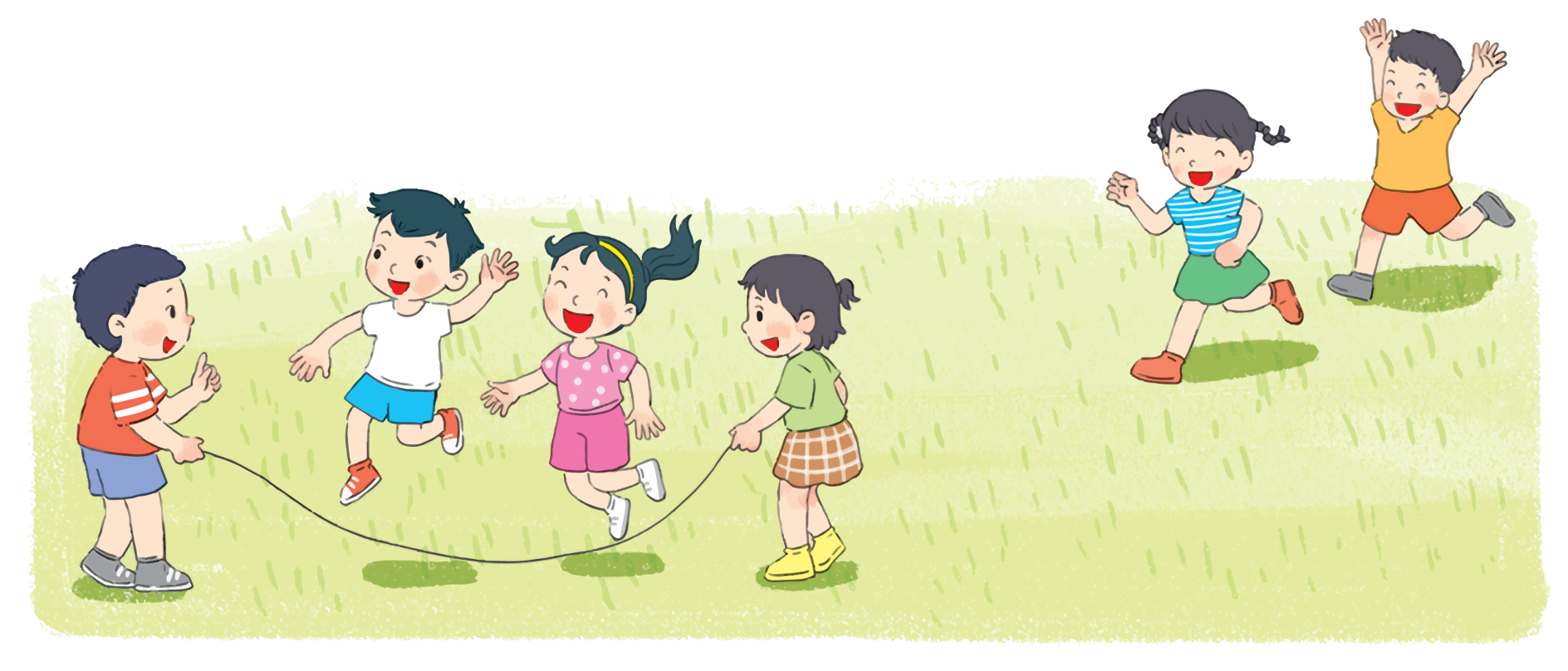 Có 4 bạn đang chơi nhảy dây, có thêm 2 bạn chạy đến. Hỏi có tất cả bao nhiêu bạn?
+
4
6
2
=
?
?
?
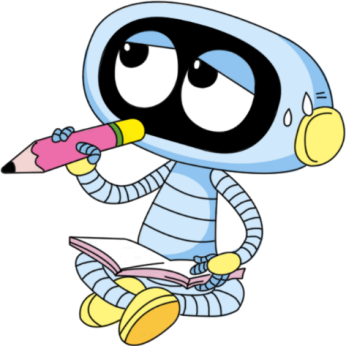 Bắt gà
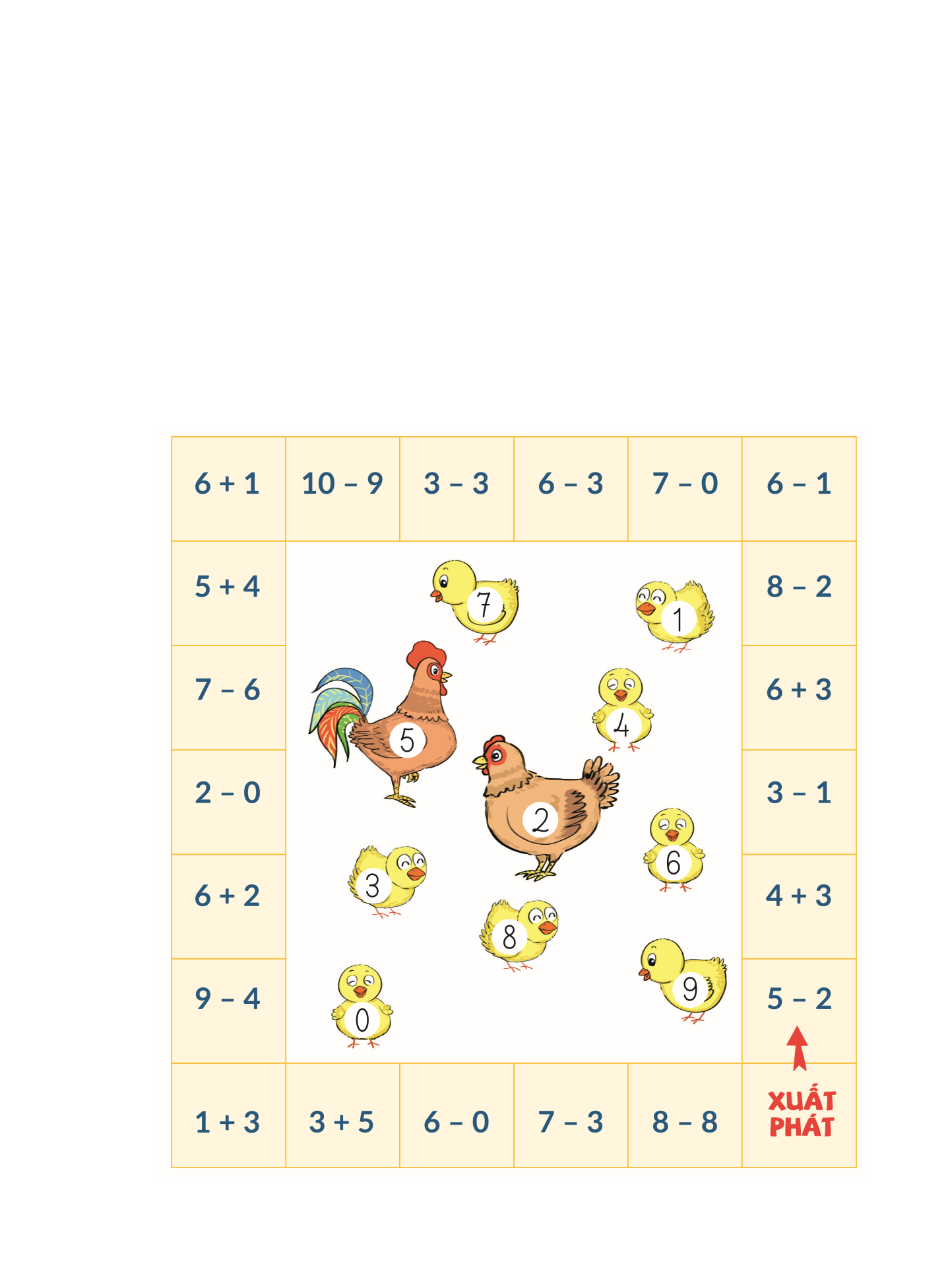 Cách chơi:
 Chơi theo nhóm.
 Người chơi bắt đầu từ ô xuất phát. Khi đến lượt, người chơi gieo xúc xắc. Đếm số chấm ở mặt trên xúc xắc rồi di chuyển qua các ô bằng với số chấm đó. Tính kết quả tại ô đó rồi bắt một con gà ghi số bằng với kết quả phép tính.
 Trò chơi kết thúc khi bắt được 5 con gà.
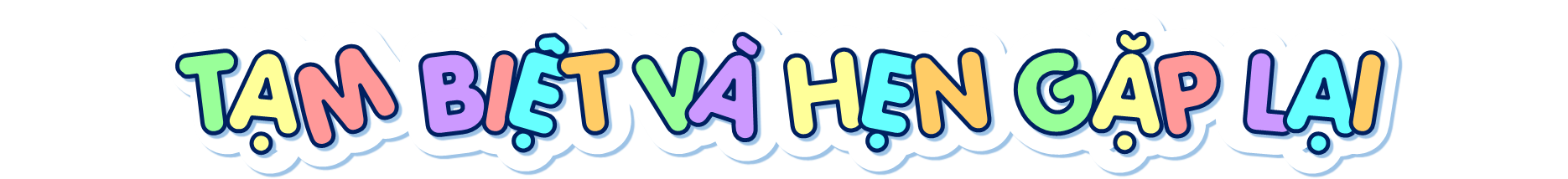 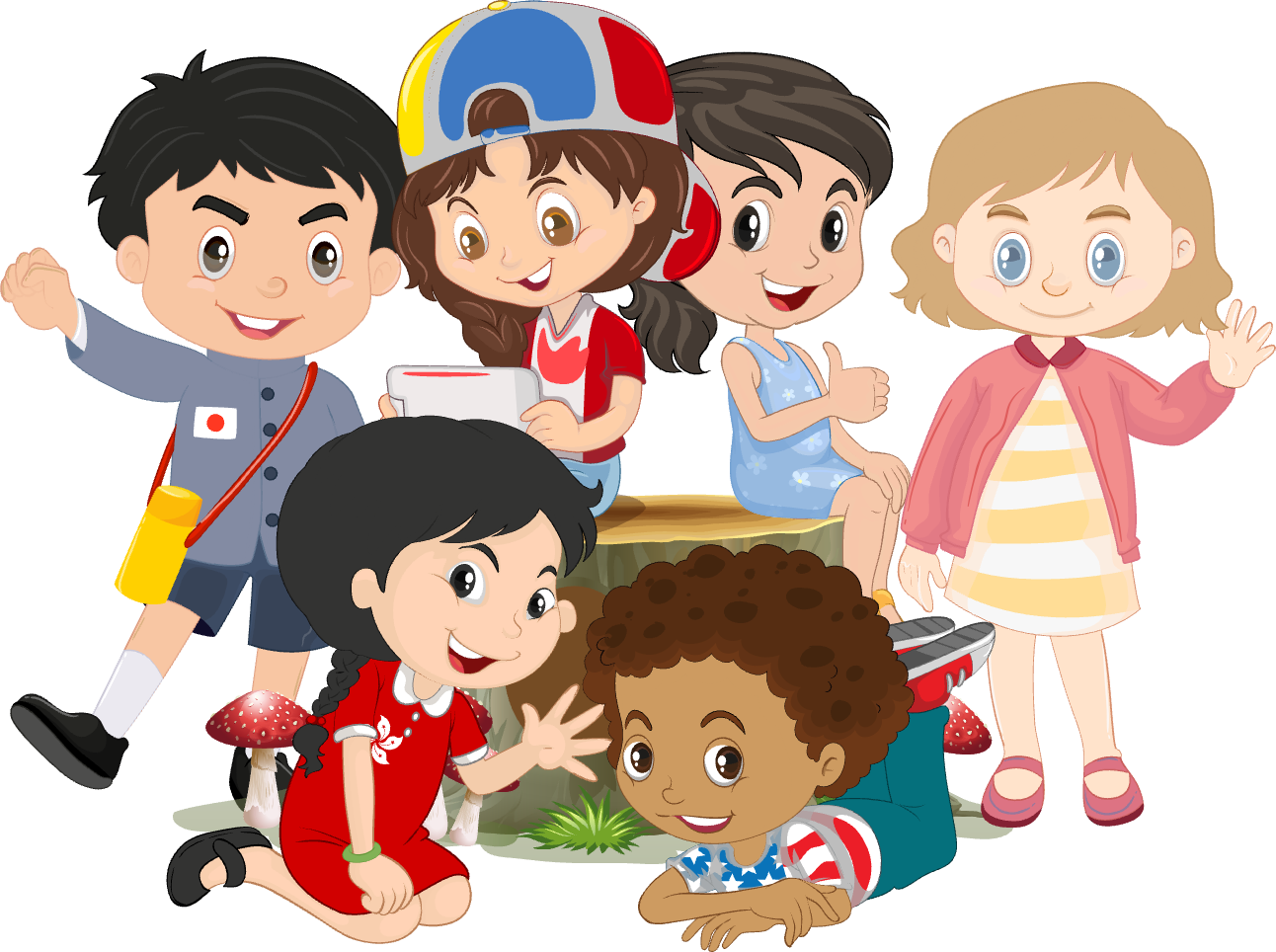